LINEAMIENTO

RIESGOS OCUPACIONALES
Espacio para título
PLAN DE INTERVENCIONES COLECTIVAS - GESTIÓN EN SALUD PÚBLICA
SECRETARÍA DE SALUD PÚBLICA
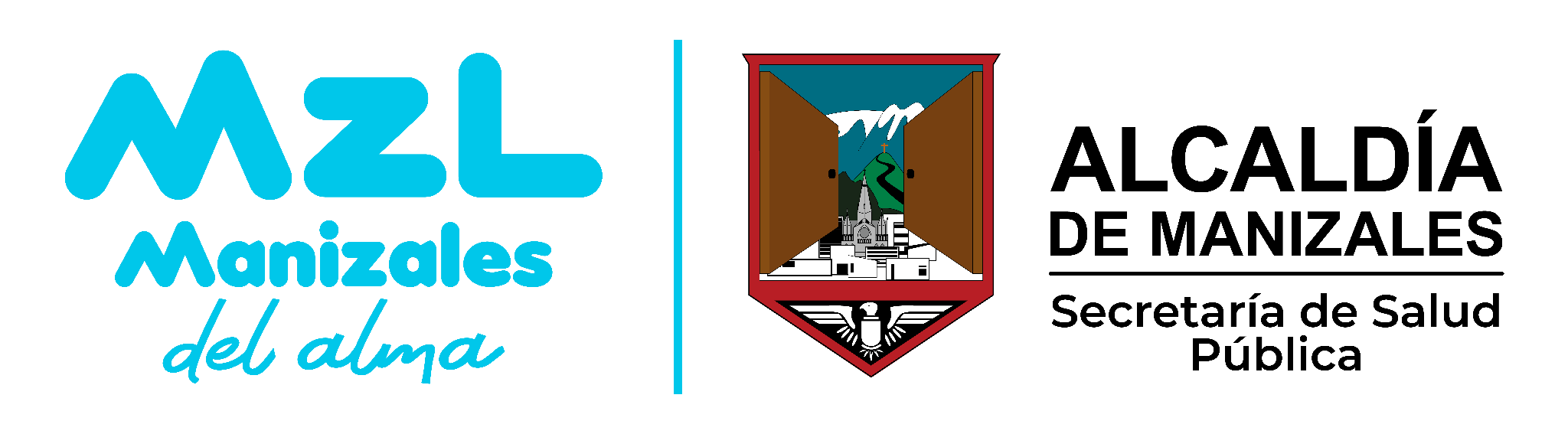 DEFINICIONES
Actividades realizadas en el puesto de trabajo del trabajador
Actividades secuenciales e individuales
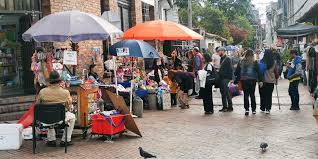 Los trabajadores de la economía popular y comunitaria desarrollan sus actividades ocupacionales a través de unidades dedicadas a la producción de bienes o servicios sin regirse por la legislación laboral y con la finalidad primordial de generar ingresos. 

Incluye actividades económicas personales o familiares que no están constituidas como empresa o que estándolo, no se ajustan a los requerimientos normativos; actividades no profesionales o actividades sin mediación de contratos de trabajo, no formalizadas, sin retribución ni jornada fijas, sin seguridad social o con acceso a seguridad social subsidiada o en calidad de beneficiario.
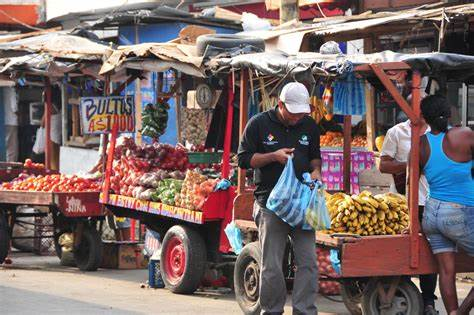 ESTRATEGIA
ENTORNOS LABORALES SEGUROS Y SALUDABLES
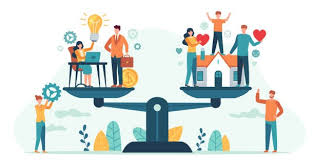 POBLACIÓN A LA QUE VA DIRIGIDO
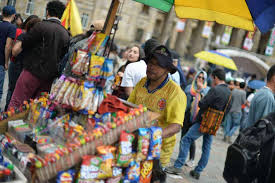 Trabajadores de la economía popular y comunitaria
PROFESIONALES RESPONSABLES DEL DESARROLLO DEL LINEAMIENTO
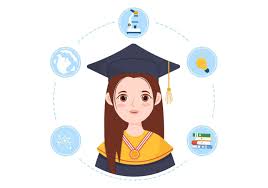 Técnico en SST
DOCUMENTOS ANEXOS
Pre test

Post test 

Instrumento de caracterización

Guía didáctica
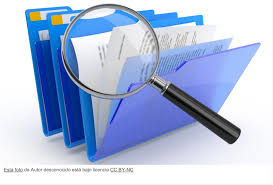 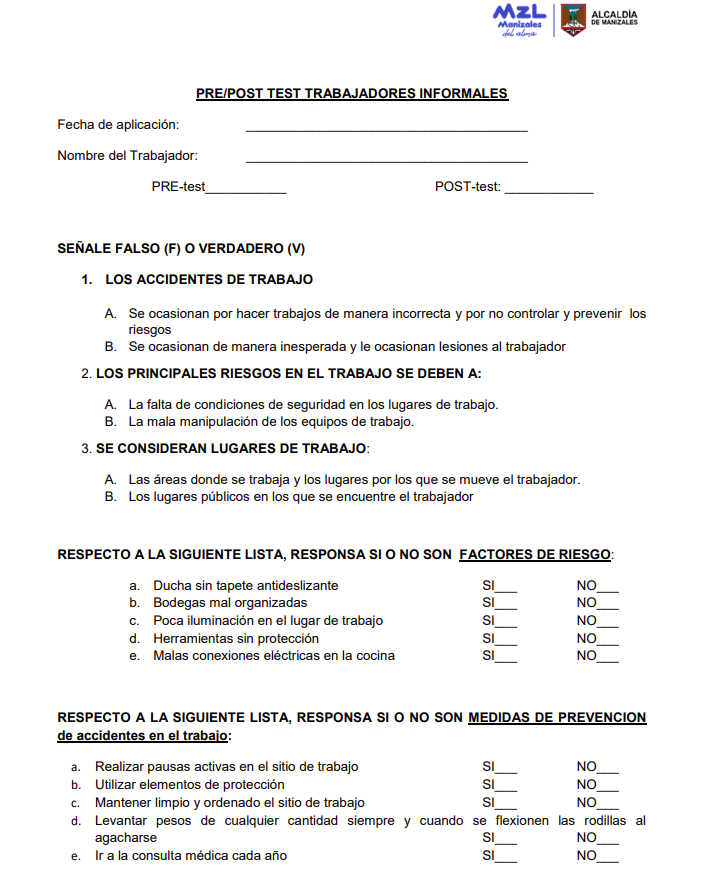 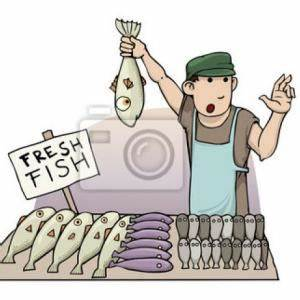 INSTRUMENTOS A SICAPS
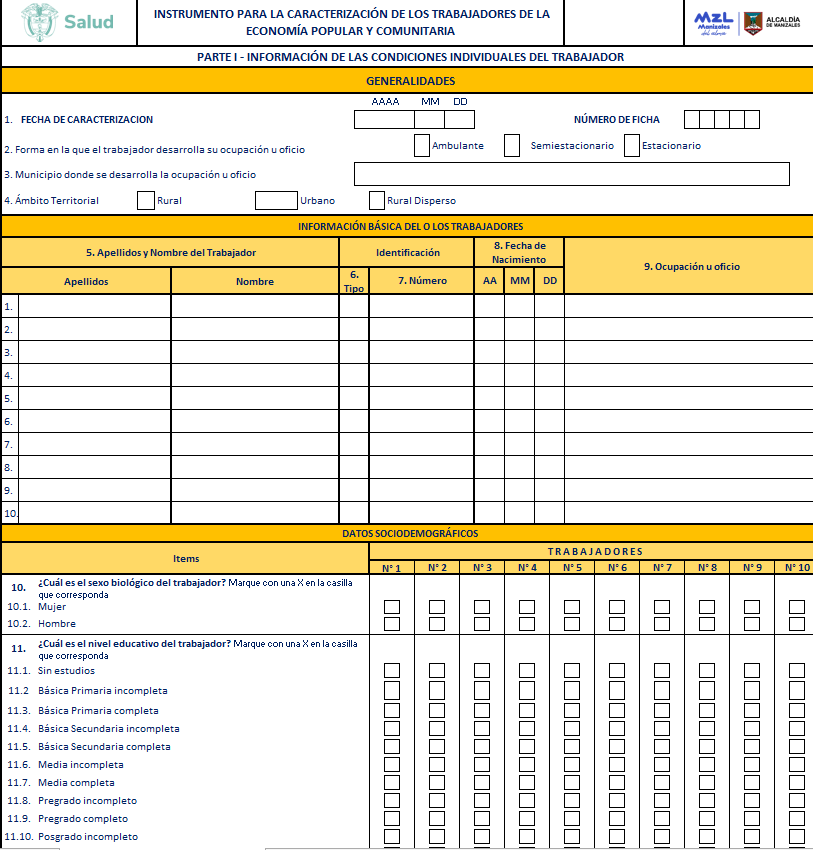 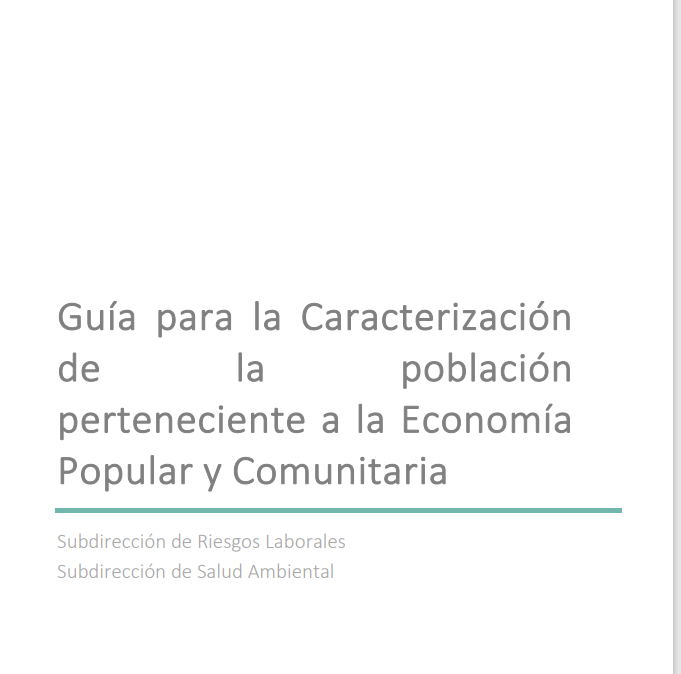 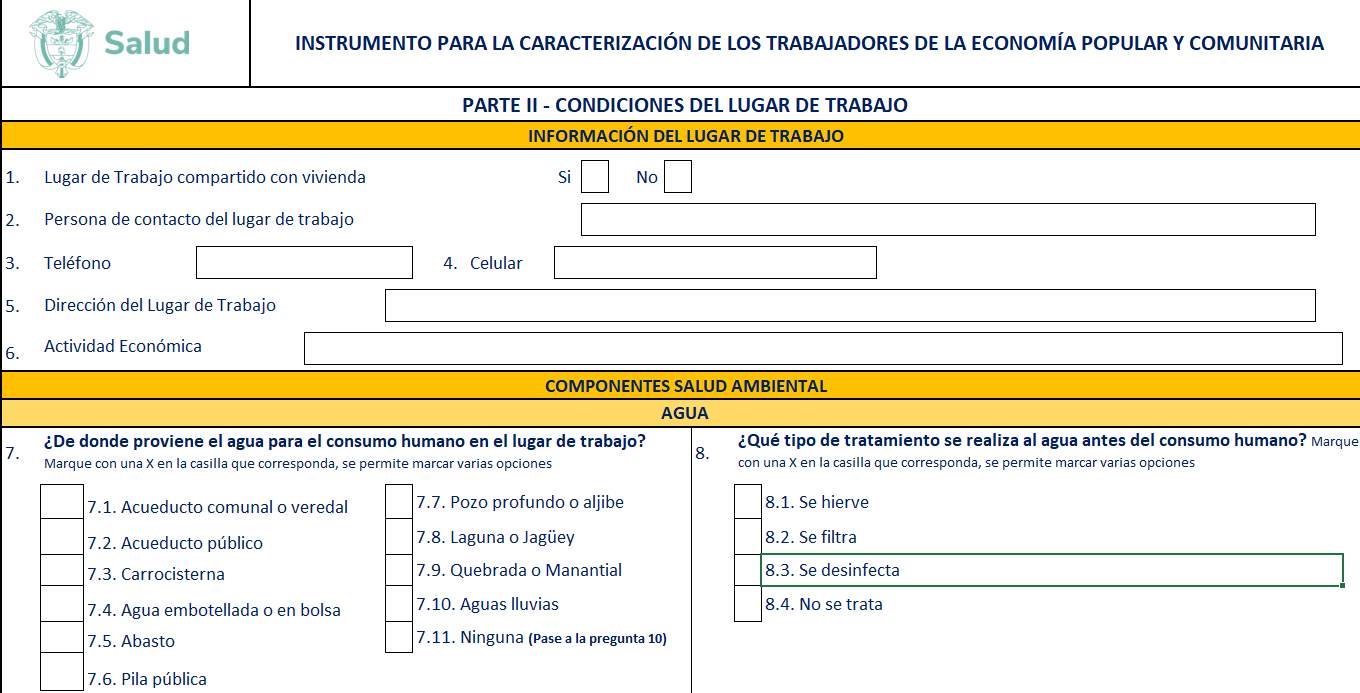 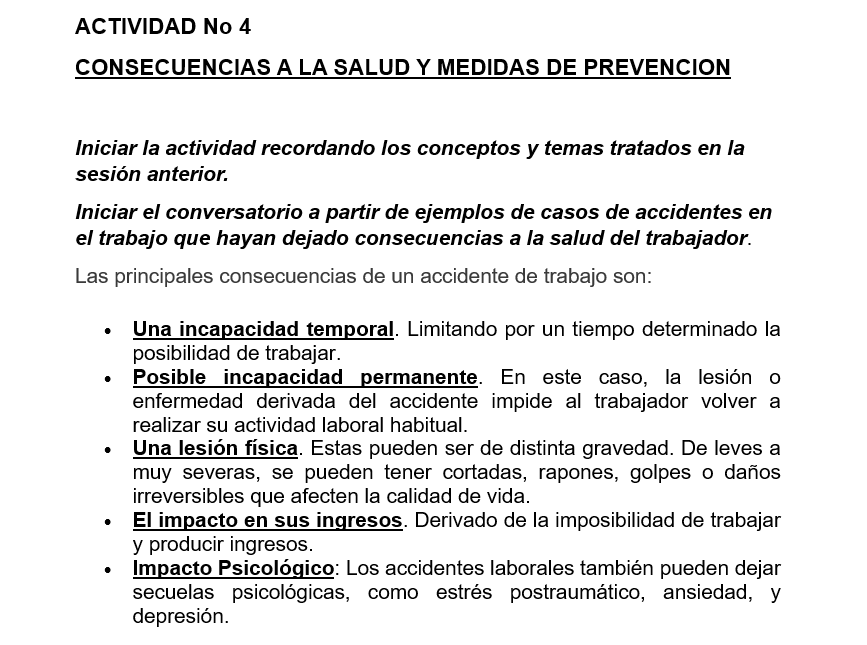 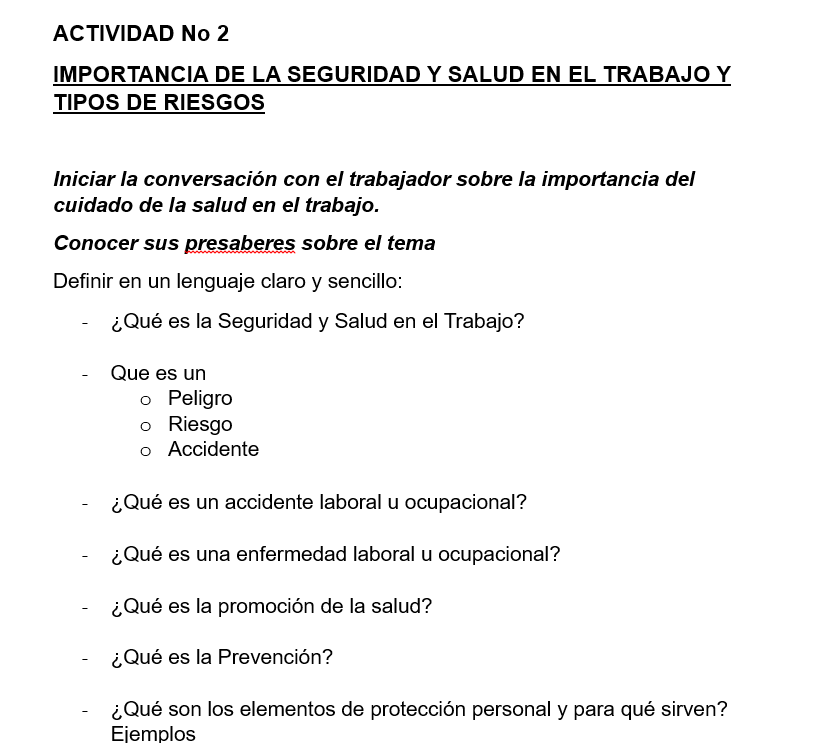 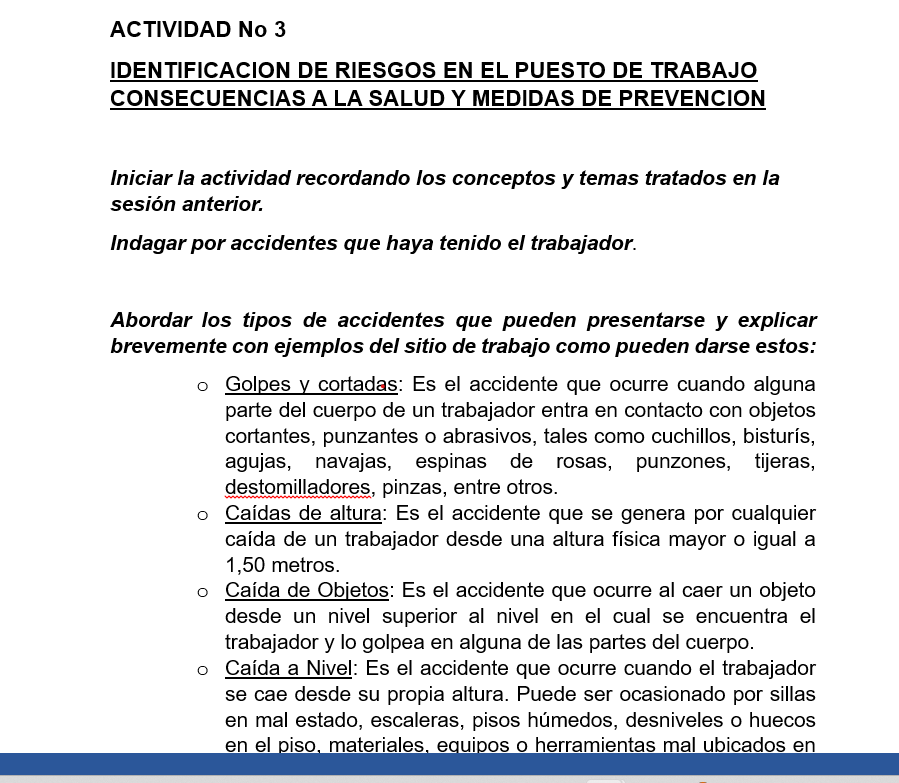 META 2025
CRITERIOS PARA EL CUMPLIMIENTO DE LA META
DESARROLLO DEL LINEAMIENTO
GESTION PARA EL DESARROLLO DEL LINEAMIENTO
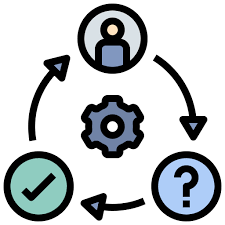 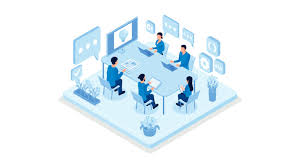 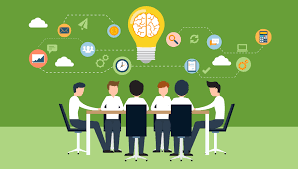 CARGUE A SICAPS
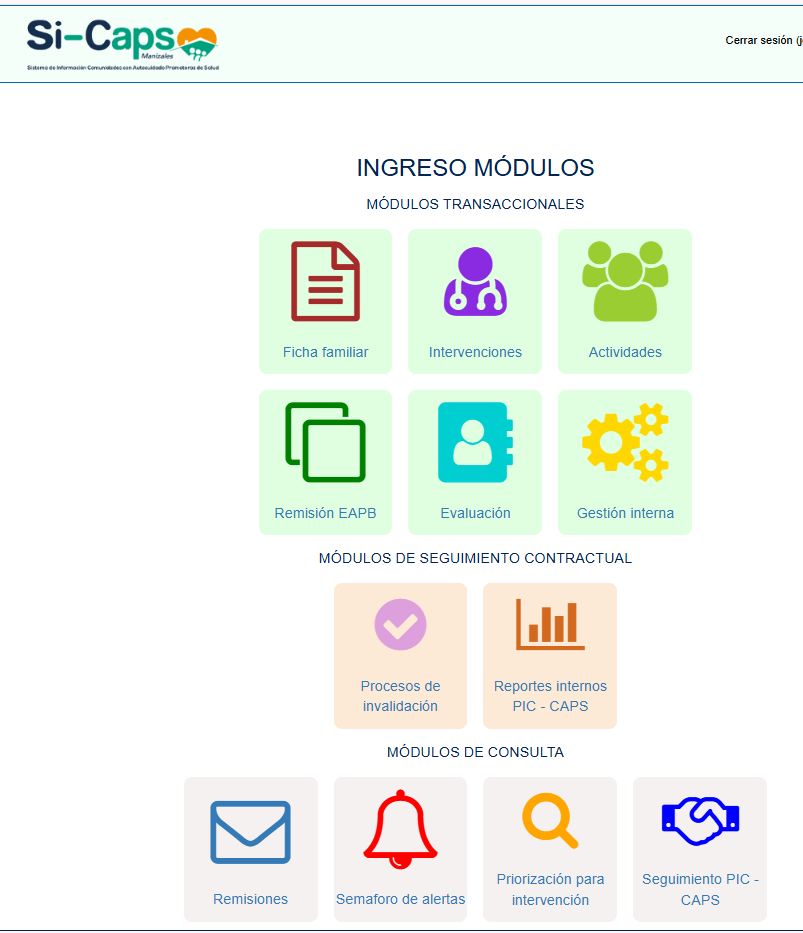 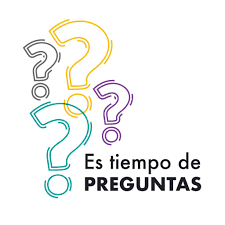 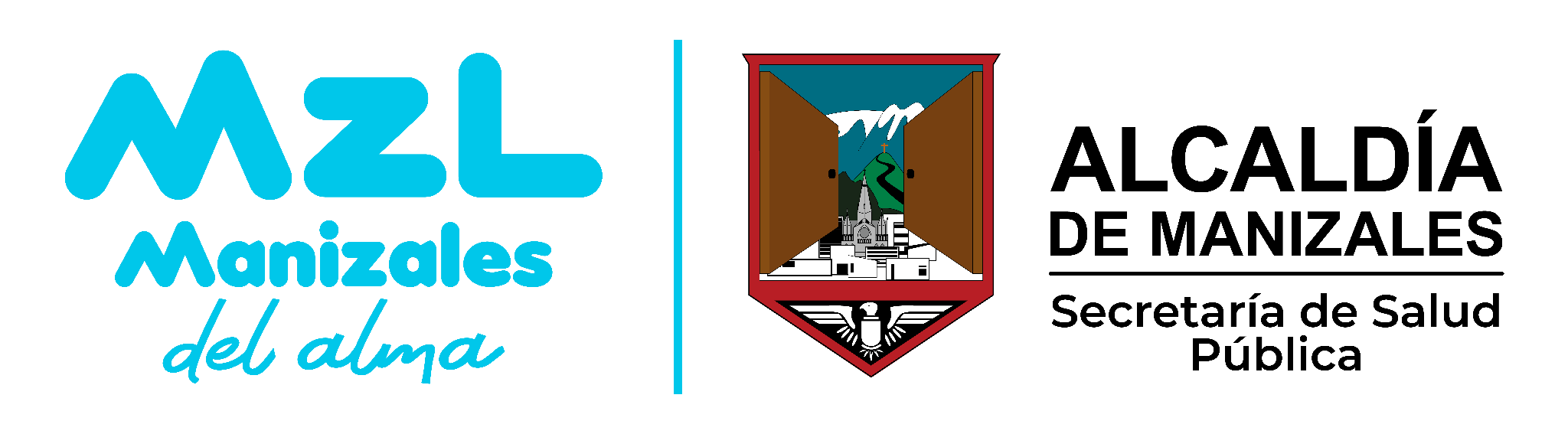